Modelljärnvägens Krister Brandt
18 november 2005…
18 november 2005…
Författaren, fotografen, fabulören, inspiratören, modellbyggaren mm Krister Brandt är död.…
Sjukdom och elände - det Krister pratat om som "is i växlarna" - satte till slut stopp för fortsatt trafik.
…
15 årgångar Allt om hobby…
Fortfarande mycket tyskt
Mycket lok och vagnar
Inte mycket svenskt
Inte mycket byggnader och landskap
Spårplaner á la spagetti…
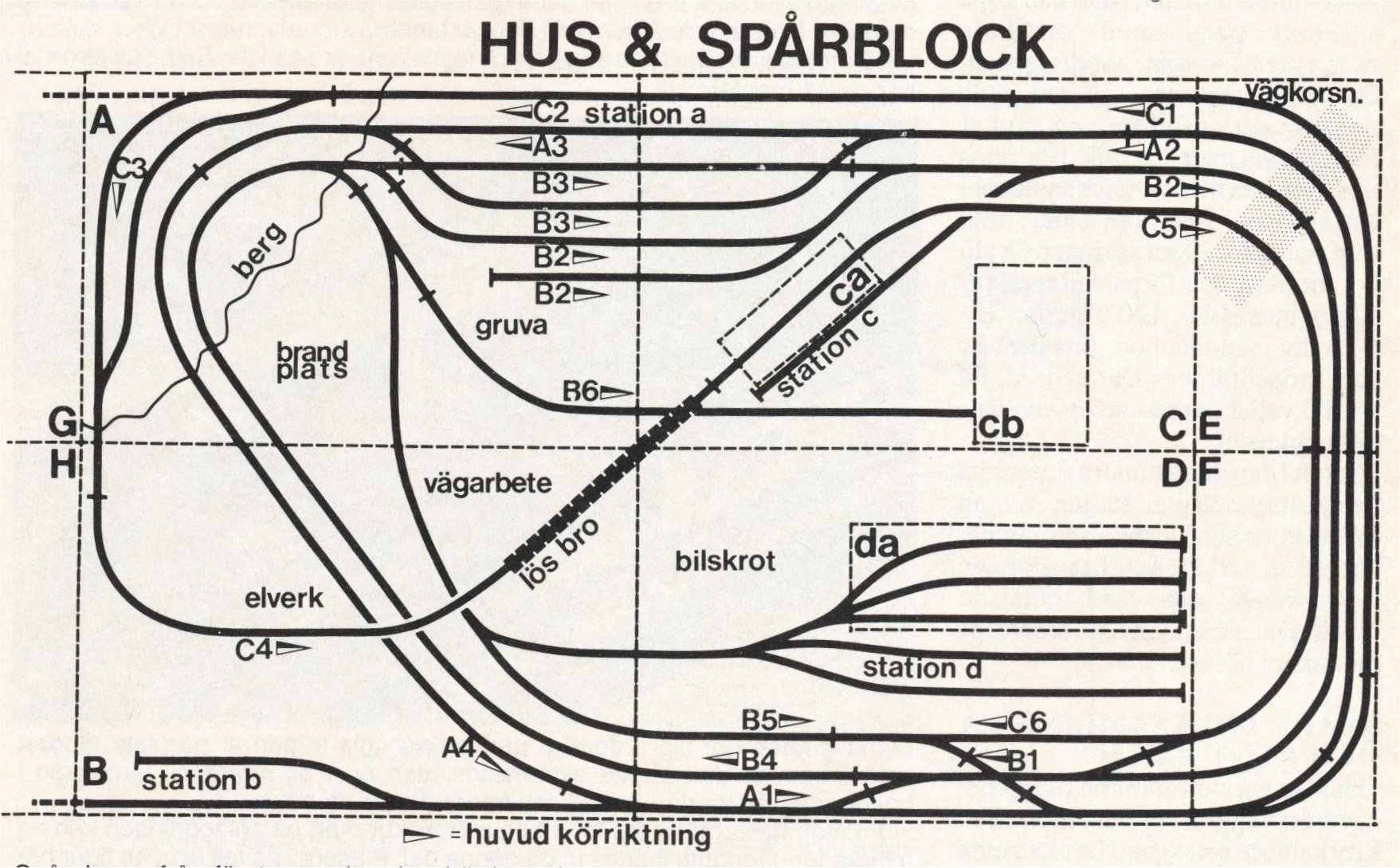 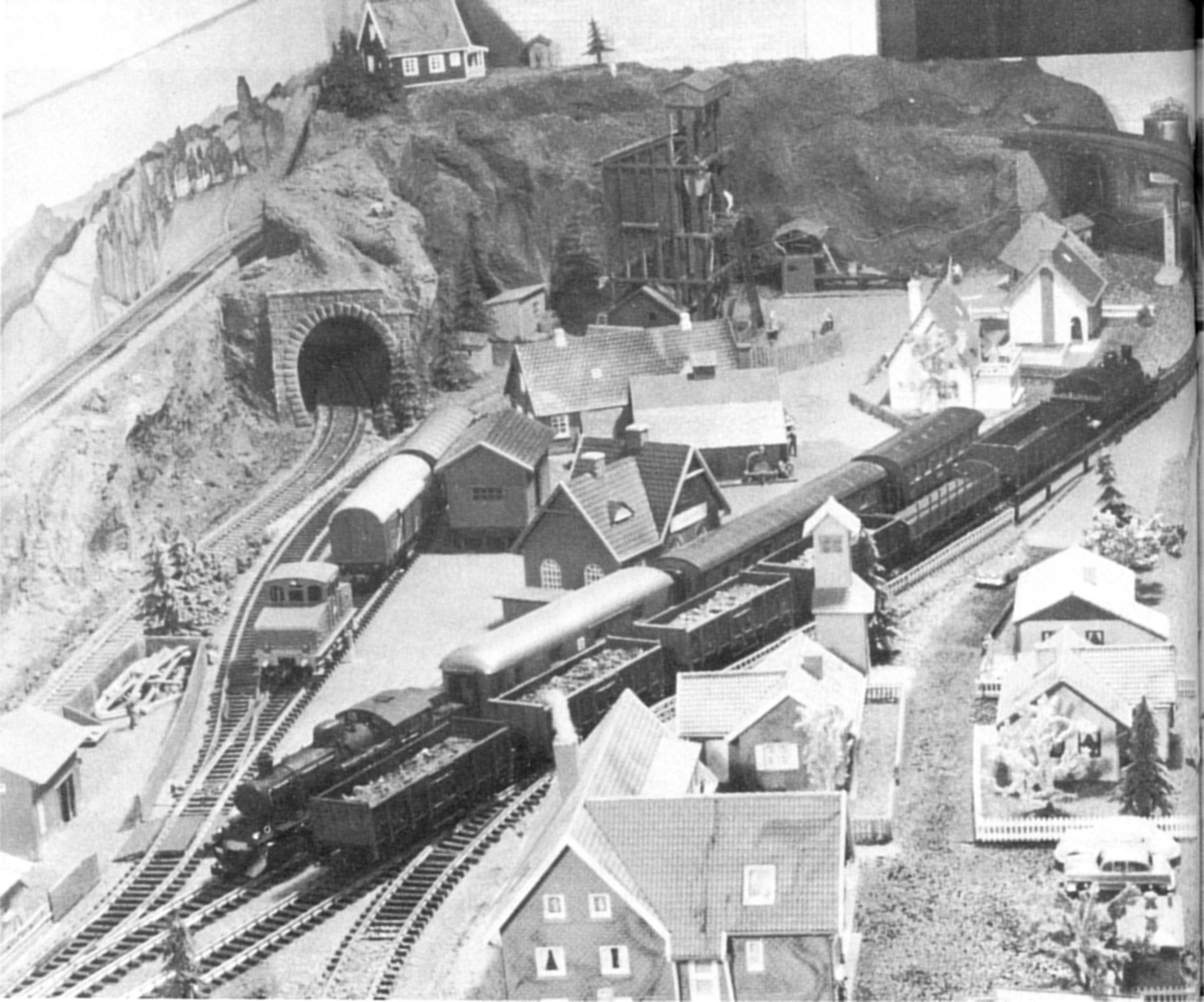 Westergötland-Nerikes Jernvägar
Svenskt!
Fantastiska lok och vagnar!
Landskap!
Byggnader!

och med en historia!
(Min relation till KB och WNJ)
Via kollega osannolik kontakt med Claes Mattisson…
…som råkade vara medlem i Skövdeföreningen…
…så jag fick träffa medlemmarna…
…och komma till Skövde och se WNJ
Därefter medlem
Bygger rullande, kan el och elektronik och datorer
Tog över som sekreterare efter Krister
Fotografen Krister Brandt
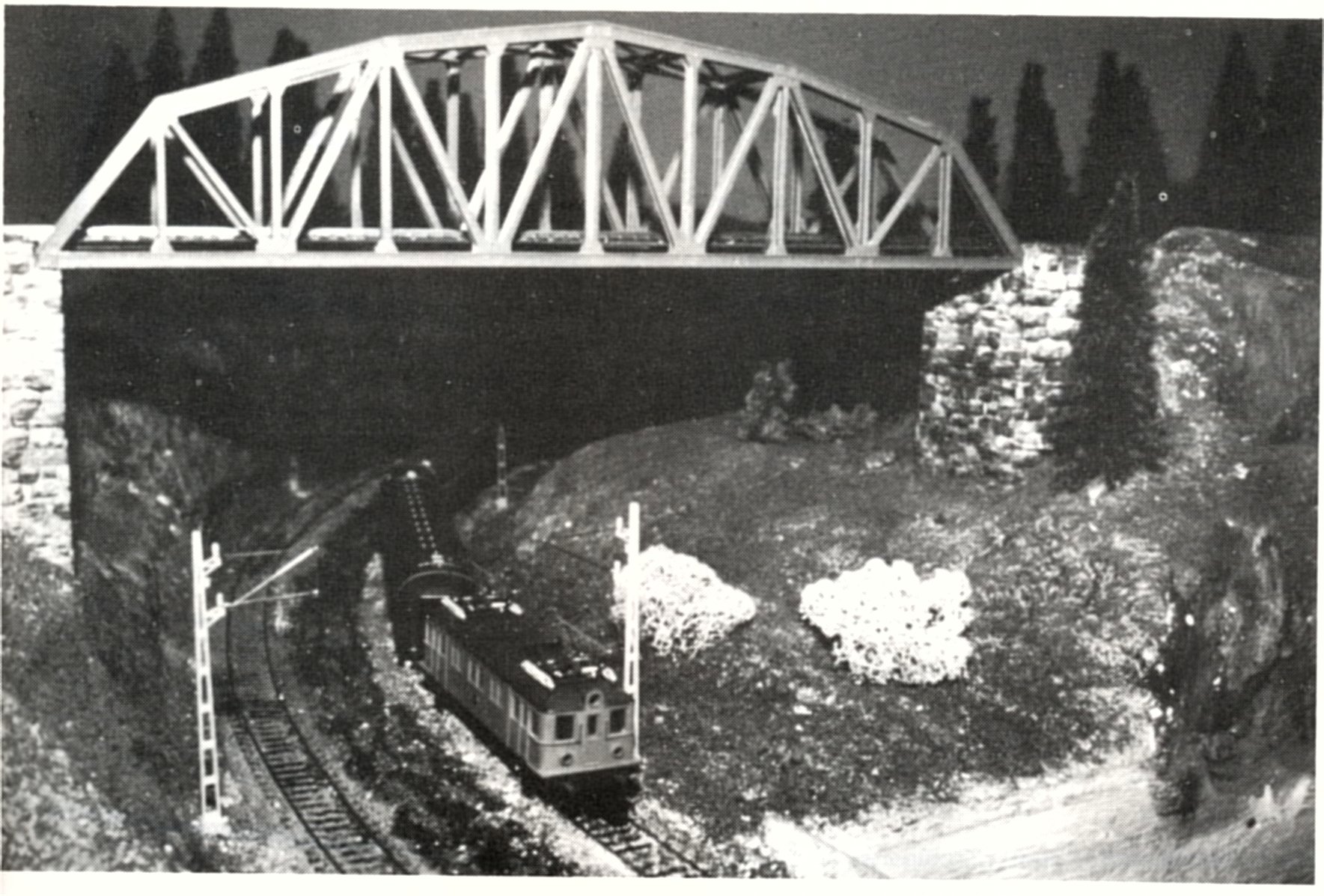 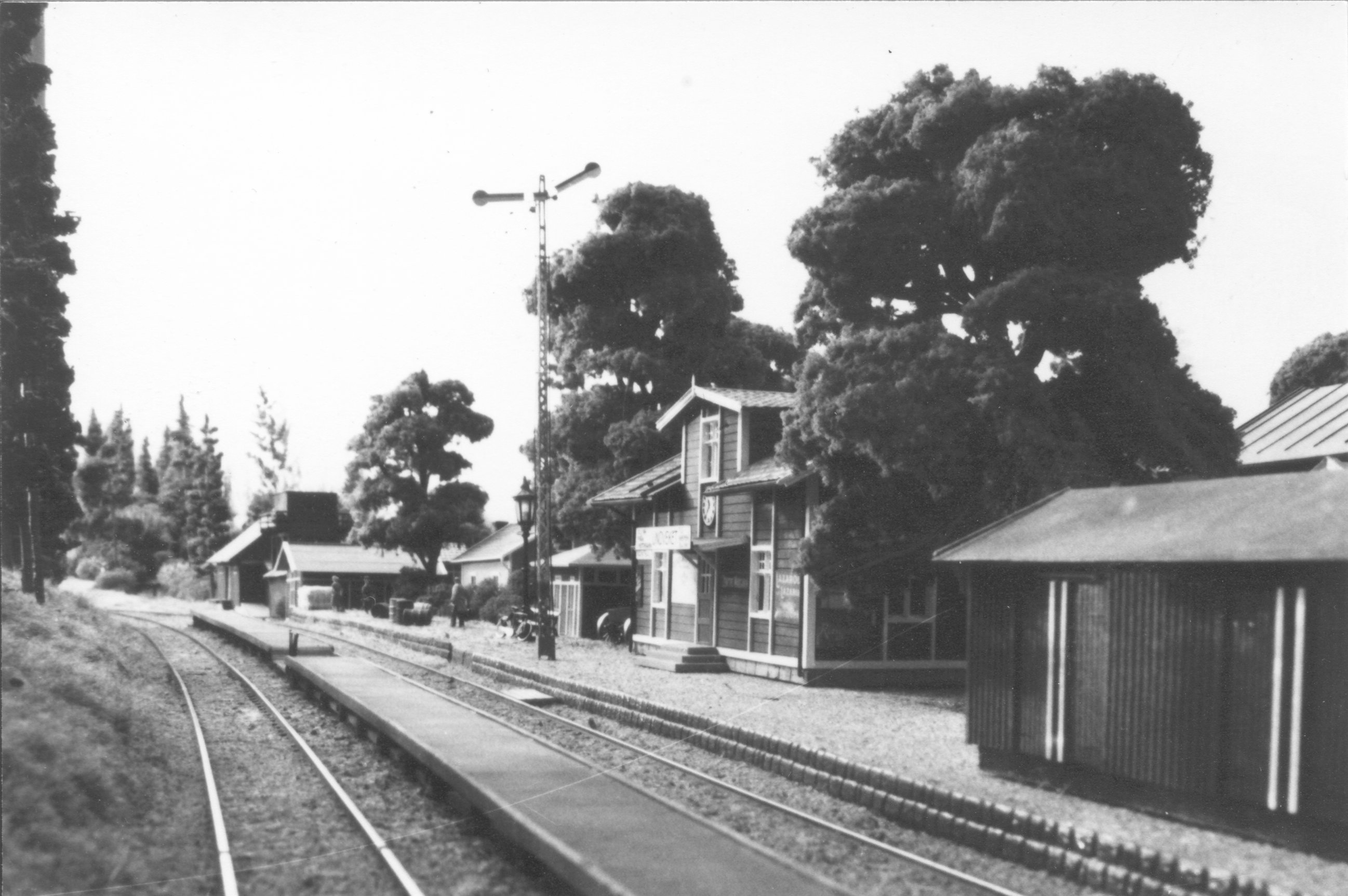 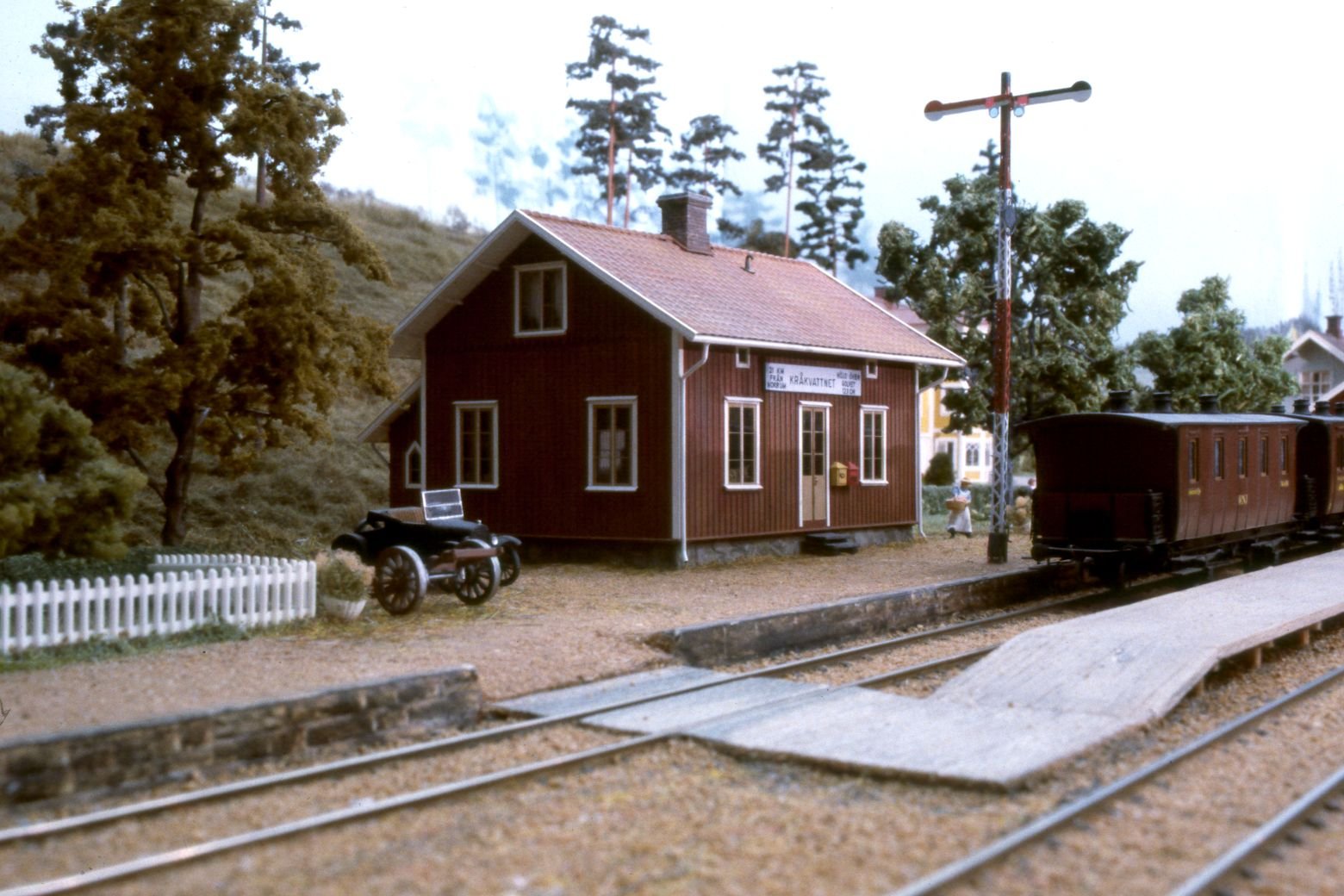 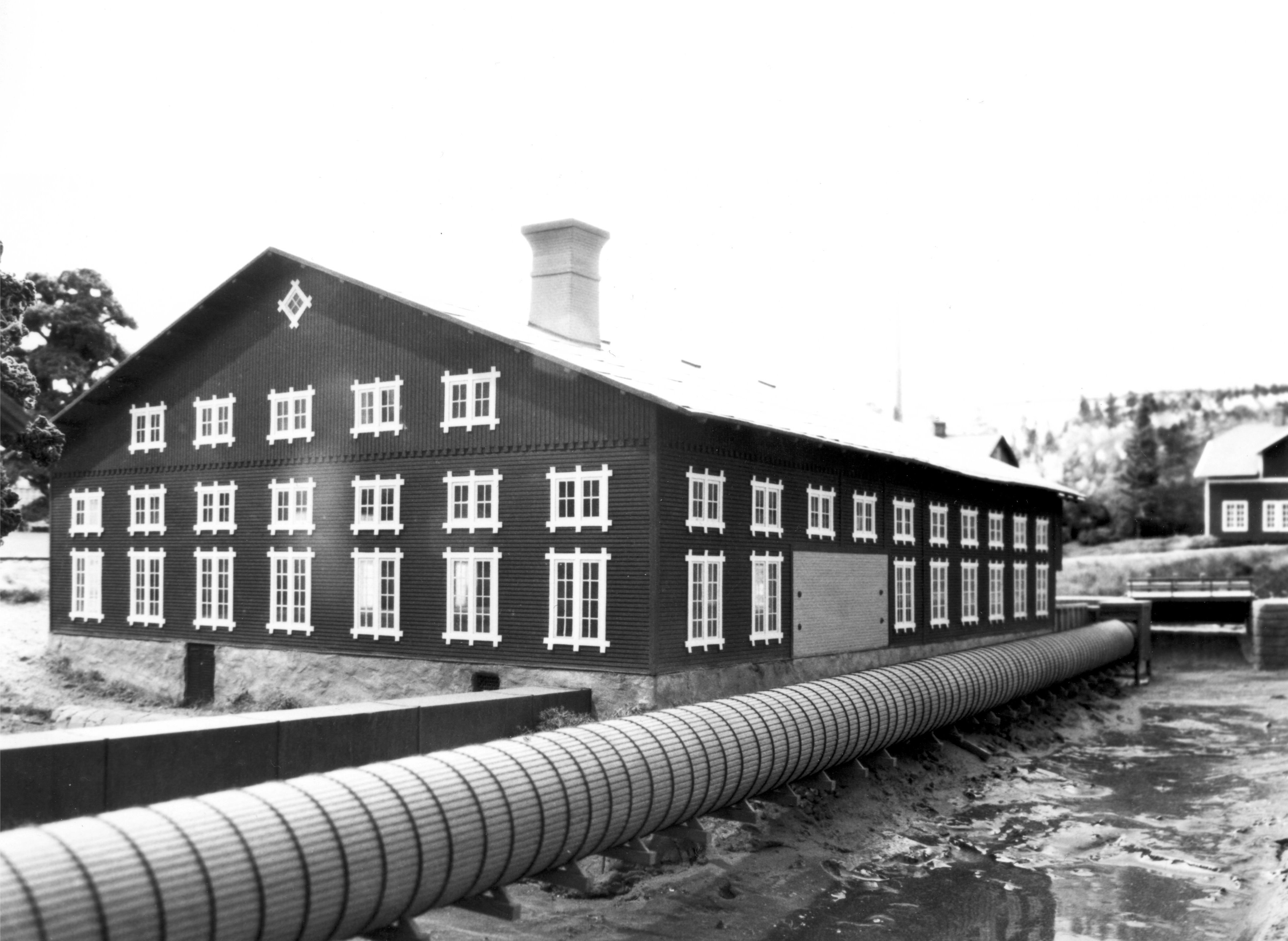 Fabulören Krister Brandt
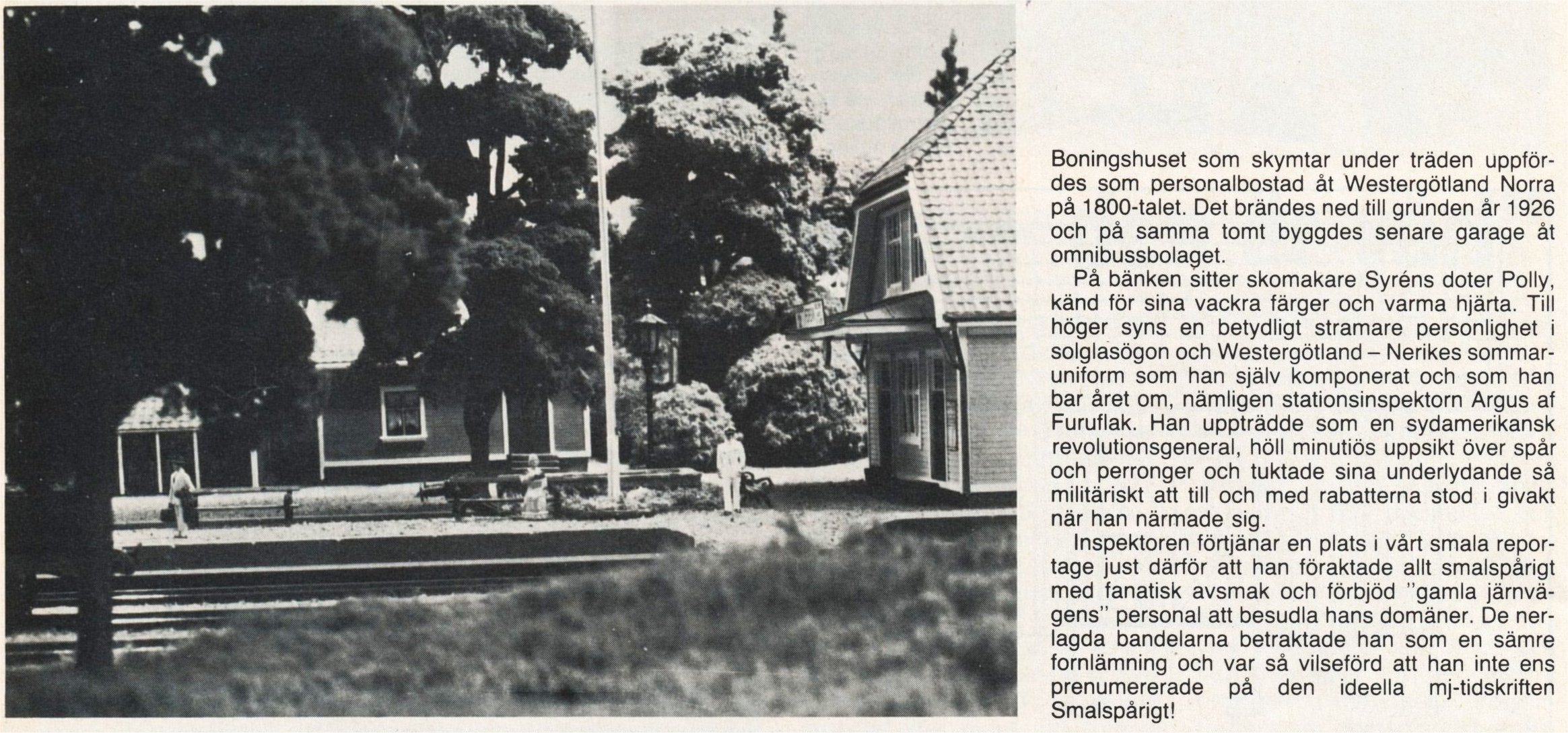 Kristers bildtexter
Författaren Krister Brandt
Före 1990: Dråpliga reportage med mycket humor
Efter 1990: En sammanhållen, mer allvarlig berättelse om WNJ
1991: Boken om WNJ…
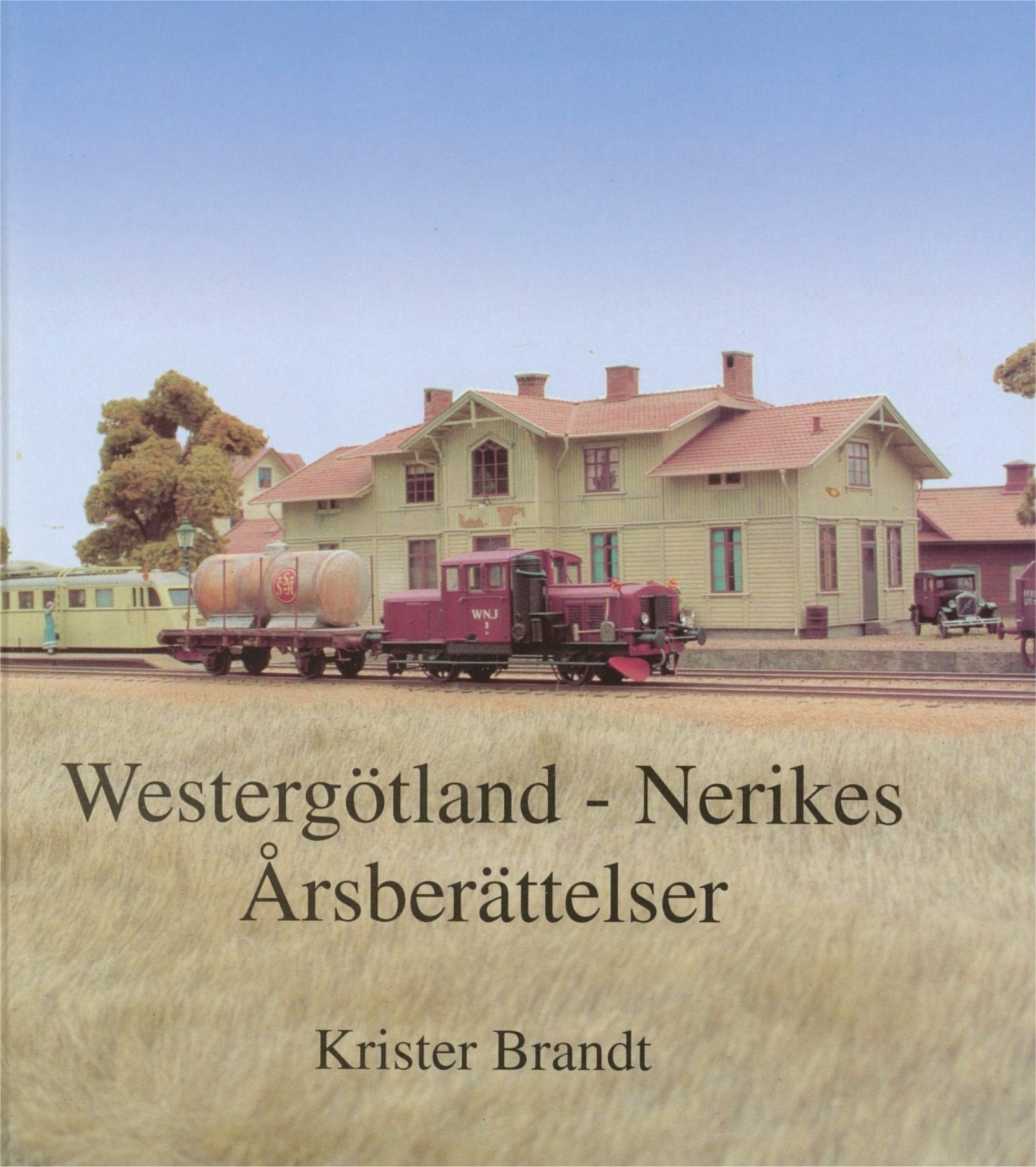 Modellbyggaren Krister Brandt
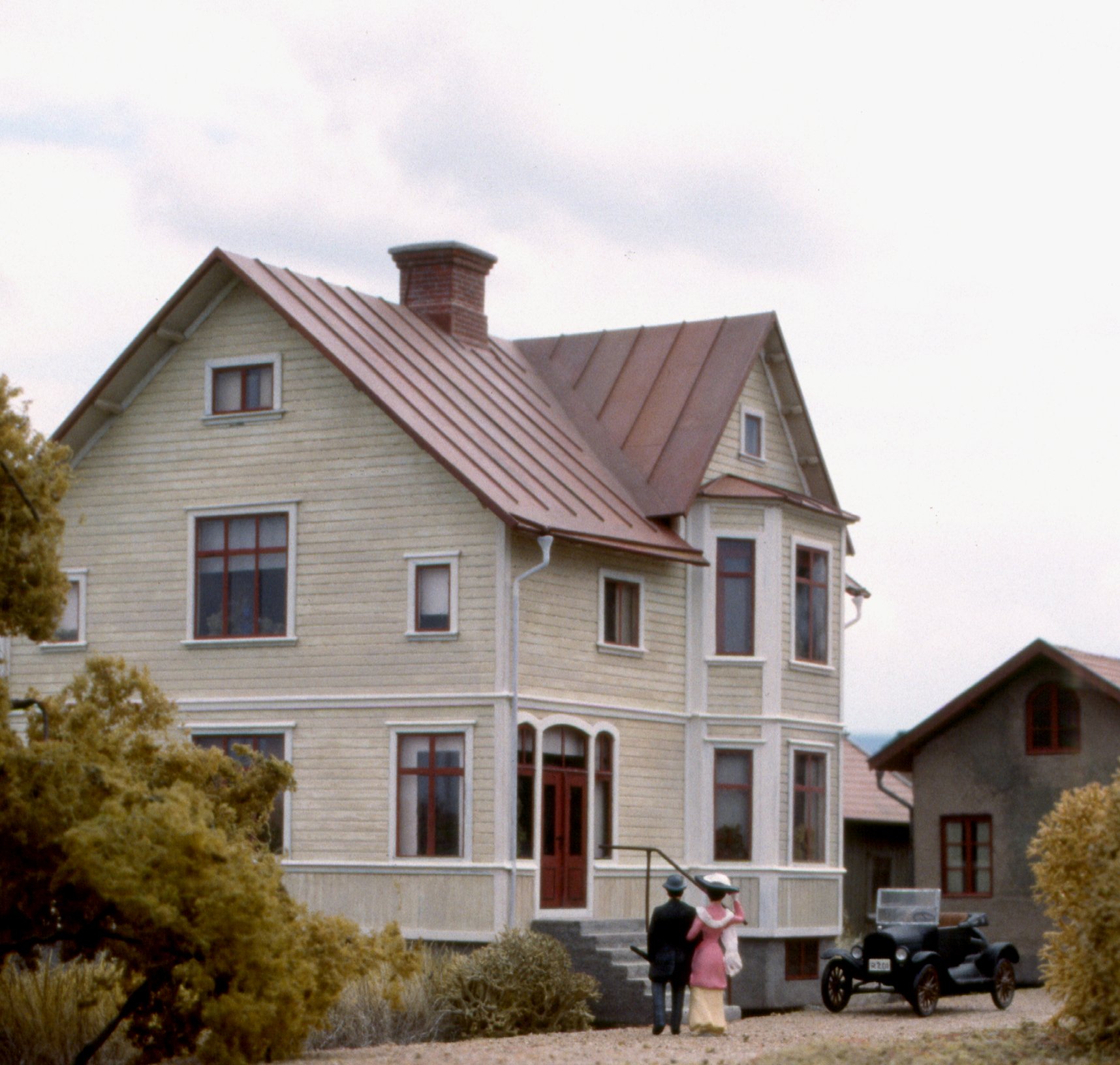 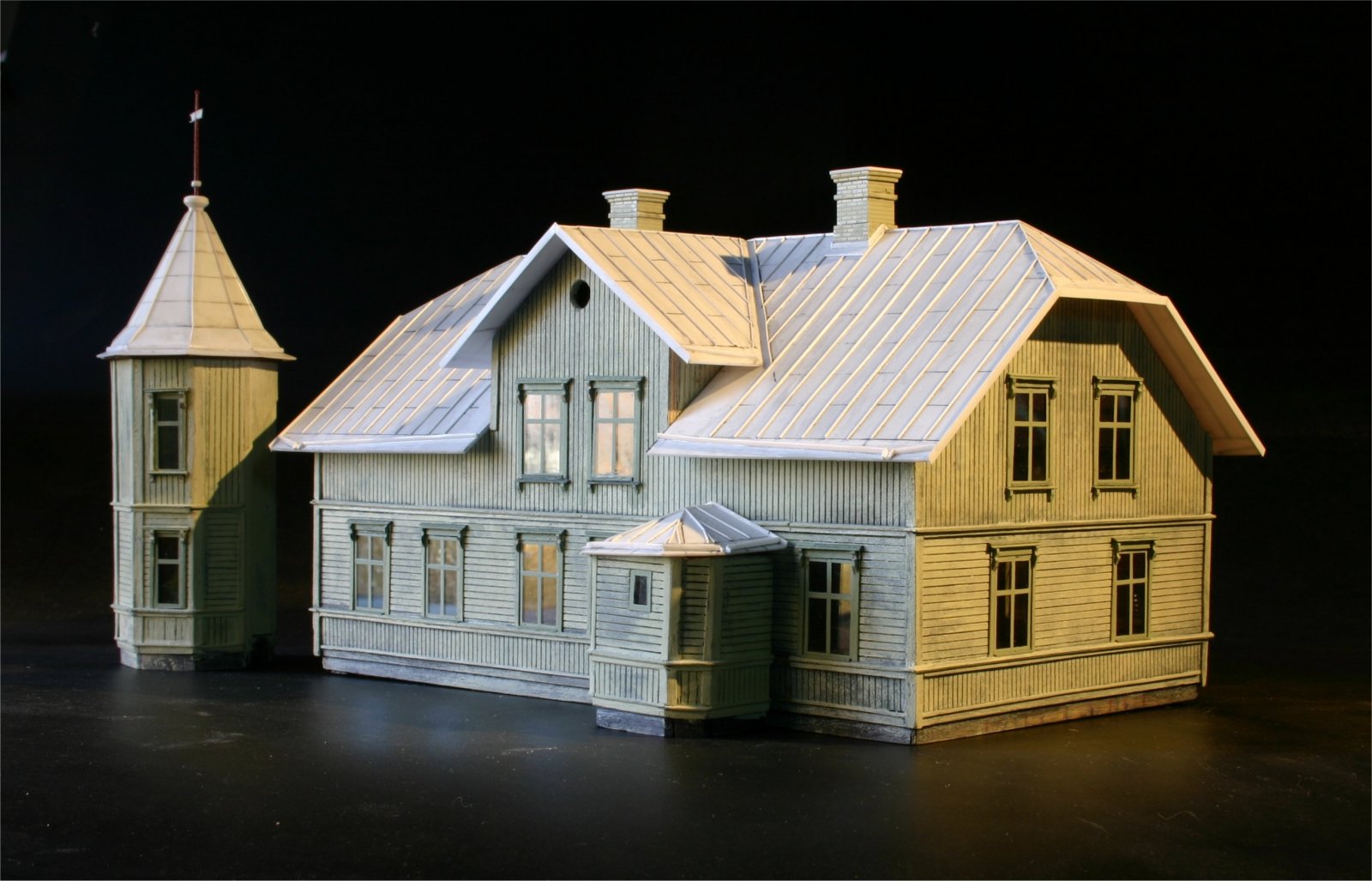 Inspiratören Krister Brandt
Nyskapande fotografi
Konsekvent vision av WNJ
Den förste som befolkat en modelljärnväg
Ögonöppnare för många
Ett före och ett efter Krister Brandt
Startade Bankalasen
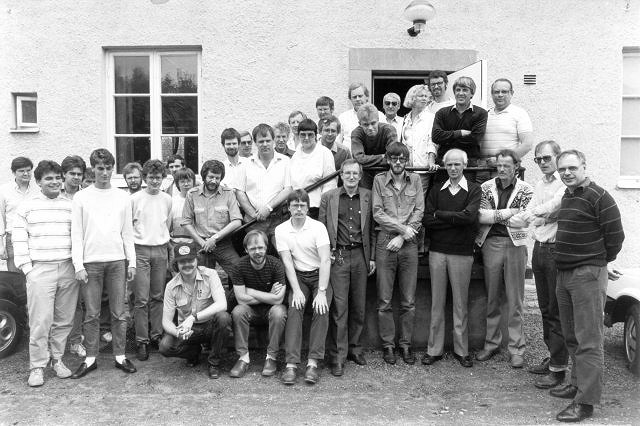 Bankalas ca 1987
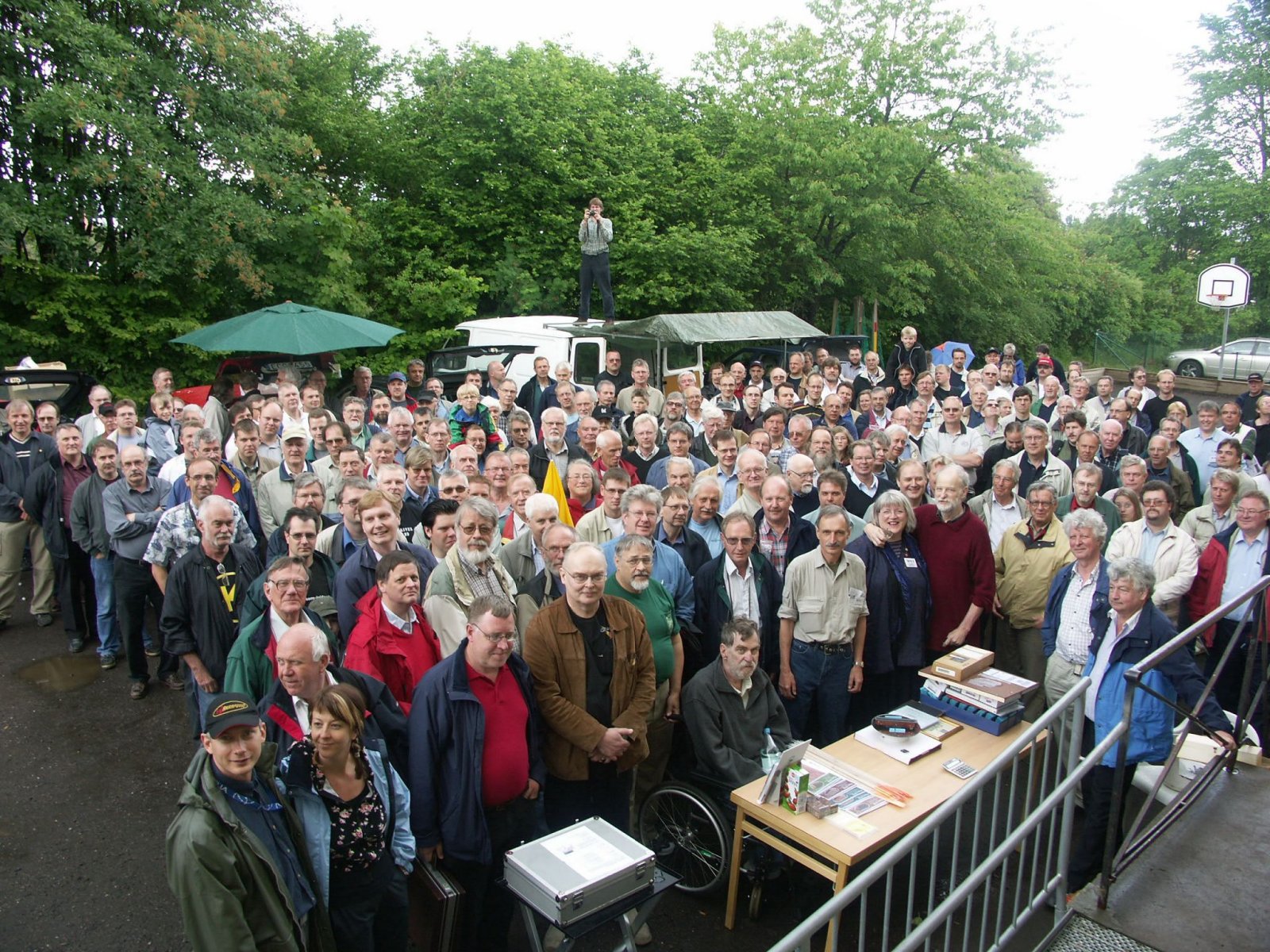 Bankalas 2004
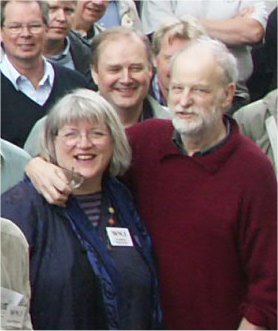 WNJ.SE
Hemsida för Westergötland-Nerikes Jernvägar
Mycket bilder
Mycket texter av Krister